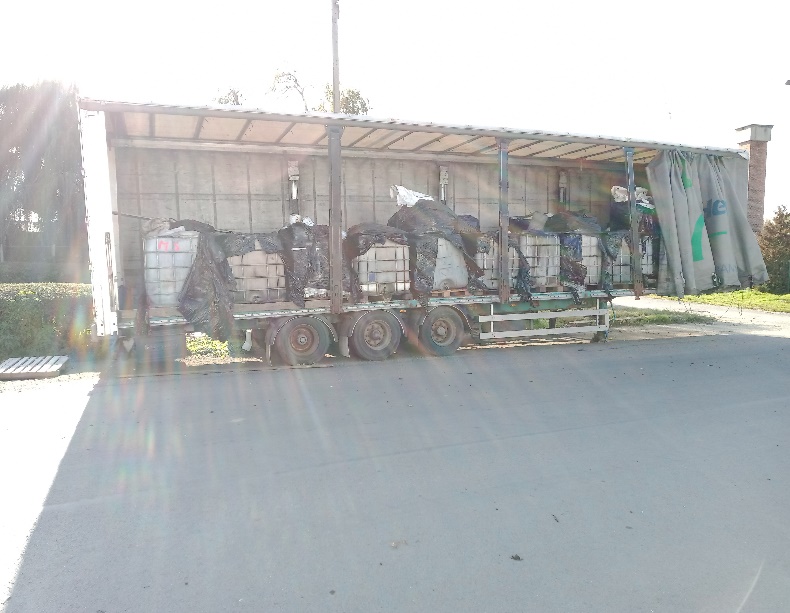 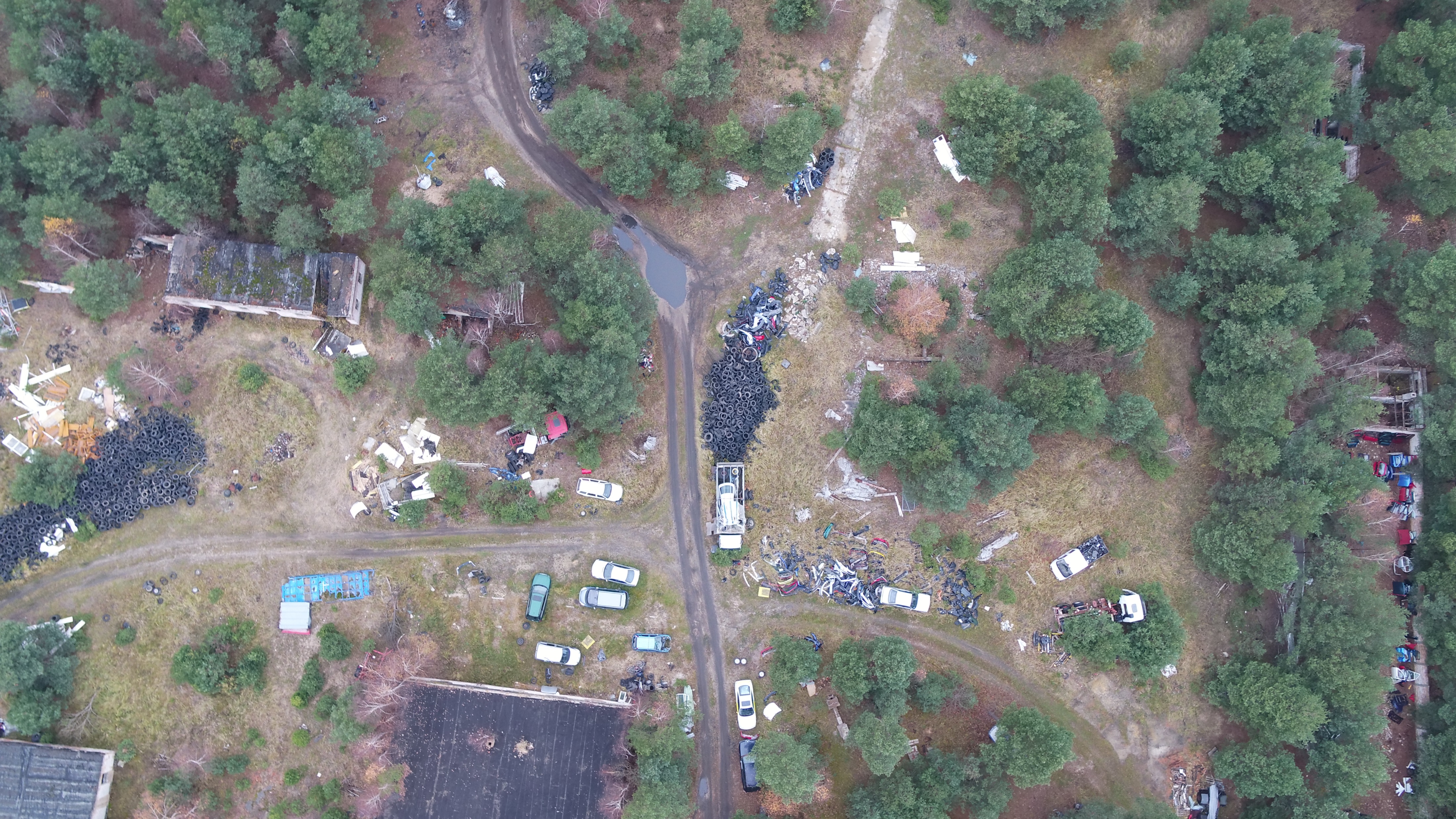 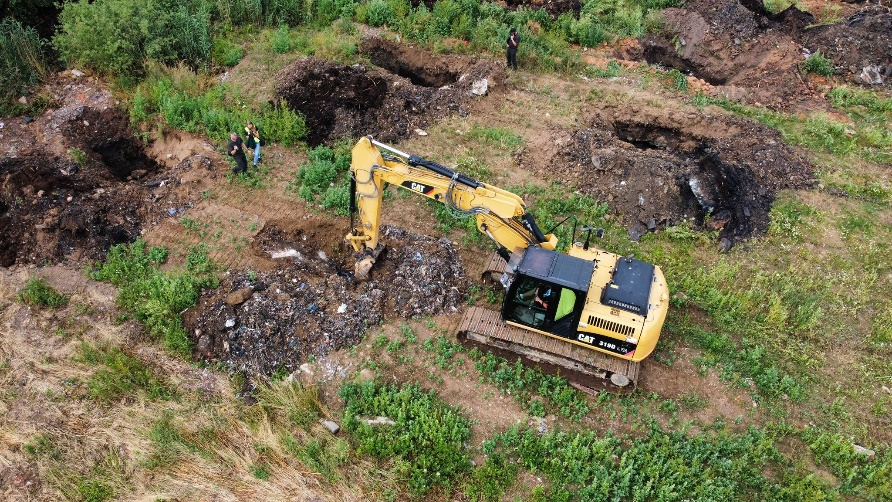 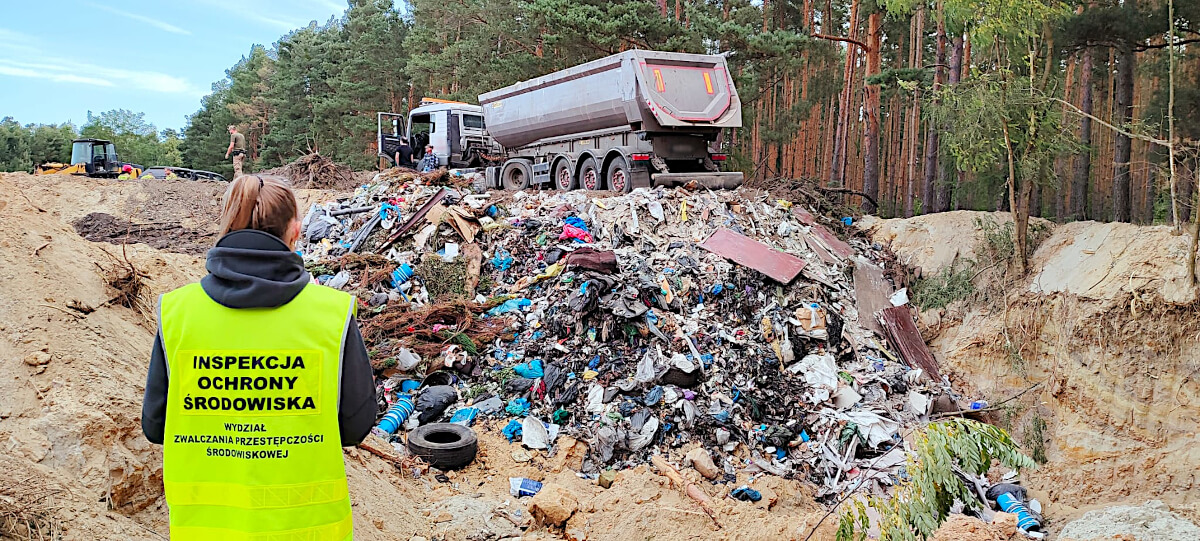 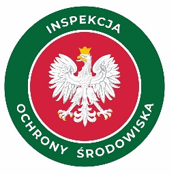 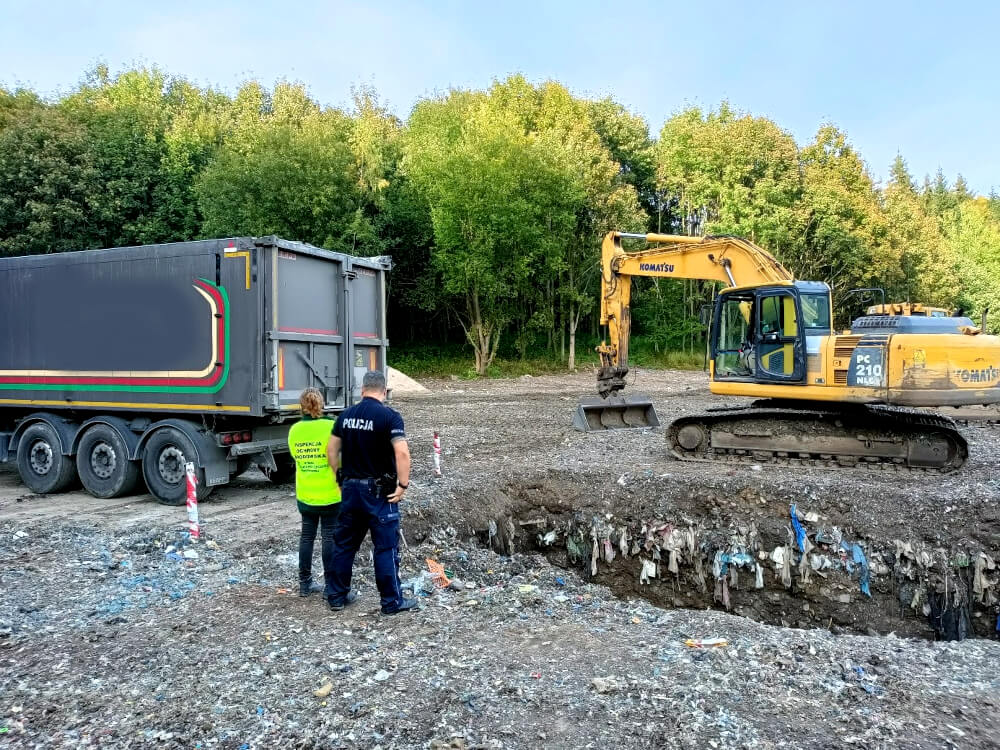 Zadania realizowane przez Wydział Zwalczania Przestępczości Środowiskowej WIOŚ we Wrocławiu
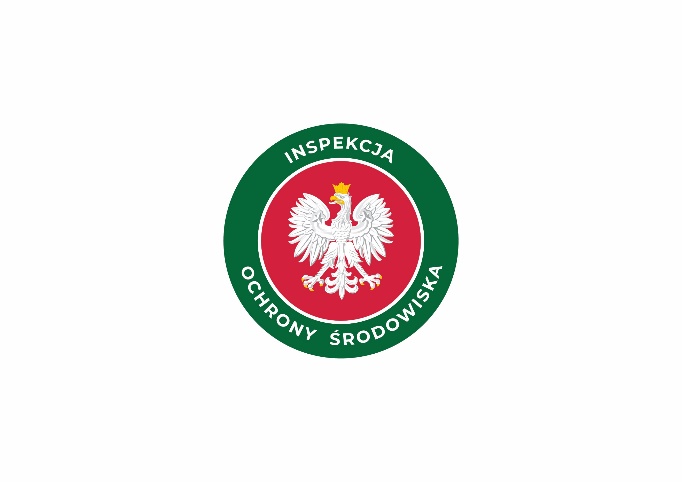 Statystyka (odpady) od maja 2022 r. do listopada 2023 r.
467
6
2/19
50/25 tys.
Liczba wydanych decyzji wstrzymujących prowadzenie działalności w zakresie gospodarki odpadami
Ilość wniosków o interwencję
Liczba mandatów/ kwota PLN
Ilość wydanych decyzji/ w trakcie wydawania
129/800
19
29
40
Liczba skontrolowanych wyrobisk/ znane wyrobiska
Liczba skontrolowanych miejsc nielegalnego nagromadzenia odpadów przy udziale funkcjonariuszy PSP
Liczba miejsc nielegalnego nagromadzenia odpadów mogących powodować zagrożenie pożarowe
Liczba zawiadomień   z art. 183 KK